Siyasal Bilgilendirme
Doç. Dr. Aslı Yağmurlu
0
Siyasal Bilgilendirmeyi Yapan Kurumlar
Cumhurbaşkanlığı
Başbakanlık
Dışişleri Bakanlığı
Kamu Diplomasi Koordinatörlüğü
TİKA
1
Cumhurbaşkanlığı
Cumhurbaşkanı Devletin başıdır. Bu sıfatla Türkiye Cumhuriyeti'ni ve Türk Milleti'nin birliğini temsil eder; Anayasa'nın uygulanmasını, Devlet organlarının düzenli ve uyumlu çalışmasını gözetir.
Yabancı devletlere Türk Devleti'nin temsilcilerini göndermek, Türkiye Cumhuriyeti'ne gönderilecek yabancı devlet temsilcilerini kabul etmek
Uluslararası antlaşmaları onaylamak ve yayımlamak
Yurtdışı ziyaretler
Yurda gelen yabancı devlet başkanlarının kabulü
Uluslararası toplantılara katılım
2
Proje himayeleri
T.C. Cumhurbaşkanlığı himayesinde, Kültür ve Turizm Bakanlığı desteğinde, Türkiye Odalar ve Borsalar Birliği’nin ana sponsorluğunda gerçekleştirilen “Come See Turkey Projesi” ile fotoğraf paylaşım platformu Instagram başta olmak üzere diğer sosyal medya mecraları kullanılarak Türkiye’nin uluslararası alanda tanıtılması amaçlanmıştır.

Proje kapsamında; dünyanın farklı yerlerinden gelen tanımış 20 fotoğraf sanatçısı ile Türkiye’nin tarihî, kültürel ve doğal zenginliklerinin öne çıktığı 20’den fazla il ziyaret edilerek fotoğraflanmış ve sosyal medya hesaplarından paylaşılmıştır.
3
Cumhurbaşkanlığı Türkiye Bisiklet Turu, Alanya İstanbul arasında yapılmakta ve bu yıl 51. gerçekleşecek. Dünya Bisiklet Birliği takviminde 2. HC (Hors Class) kategorisinde düzenlenen ve 8 etapta gerçekleştirilen turda sporcular, bin 204 kilometrelik mesafe kat ediyorlar.
4
Dışişleri Bakanlığı
19. yüzyıla kadar Osmanlı İmparatorluğu’nun dış işleri Reis-ül Küttap’ın yönetiminde idare edilmekteydi. Ancak Reis-ül Küttap aynı zamanda devlet yazışmalarını yapmak ve Devletin ana kayıtlarını tutmak gibi başka görevler de üstlenmişti. 
1793’te III. Selim döneminde ilk sürekli Büyükelçilik Londra’da açılmış ve Yusuf Agah Efendi ilk sürekli Osmanlı Büyükelçisi olarak atanmıştır. Böylece Osmanlı Devleti de sürekli temsil ve karşılıklılık esaslarına dayalı diplomasiyi uygulamaya başlamıştır. Avrupa ülkelerinde görev yapan Osmanlı Büyükelçileri, ikili ilişkilerin yürütülmesine ek olarak atandıkları ülkelerle ilgili bilgiler aktarmak suretiyle İmparatorluğun Batılılaşma ve reform sürecini hızlandırıcı rol oynamış, devlette modernleşmenin öncüleri olmuşlardır.
5
Reis-ül Küttaplık sisteminin günün diplomatik ihtiyaçlarına ve koşullarına uygun olarak yapılandırılması çerçevesinde II. Mahmut döneminde önce Tercüme Odası kurulmuştur. 
1836 yılında ise Padişah, harici işlerin çok artmış ve önem kazanmış olması sebebiyle, Reis-ül Küttaplık makamını nezaret seviyesine yükseltmiştir. Son Reis-ül Küttap Yozgatlı Akif Efendi, müşirlik rütbesiyle ilk Umur-ı Hariciye Nazırı yapılmıştır.
6
23 Nisan 1920’de Türkiye Büyük Millet Meclisi’nin açılışının hemen ardından oluşturulan ilk Milli Hükümetle birlikte “Hariciye Vekaleti” de 2 Mayıs 1920 tarihinde resmen kurulmuş ve başına Bekir Sami Bey getirilmiştir. 
Cumhuriyetin kurulmasının ardından Hariciye Vekaleti, hem iç hem de dış teşkilatını geliştirmeye başlamıştır. 1927 yılında Hariciye Vekaleti teşkilatına dair ilk kapsamlı hukuki düzenleme yapılmış ve 1154 sayılı Kanun’la Bakanlığın günümüzdeki yapısının temelleri atılmıştır.
7
1924 yılında 39 dış temsilciliğe sahip olan Türkiye Cumhuriyeti, bugün yurtdışında 204 misyonla temsil edilmektedir. Bu dış misyonlarımızın 120’si Büyükelçilik, 11’i Daimi Temsilcilik ve 73 tanesi Başkonsolosluk’tur.
8
Dışişleri Bakanlığının Görevleri
a) Dış politikayı uygulamak ve Türkiye Cumhuriyetinin yabancı devletler ve Uluslararası kuruluşlarla ilişkilerini yürütmek. 
b) Türkiye Cumhuriyetinin dış politikasının tespiti için hazırlık çalışmaları yapmak ve tekliflerde bulunmak, tespit edilecek dış politikayı yürütmek ve koordine etmek.
c) T.C. uyruklu gerçek ve tüzel kişilerin yabancı devletler ve uluslararası kuruluşlar karşısındaki hak ve menfaatlerini korumak
d) Türkiye Cumhuriyetinin yabancı devletlerle, milletlerarası teşkilatlarla temas ve müzakerelerini yürütmek
9
e) Diğer Bakanlık ve kuruluşların dış politikayı etkileyen faaliyet ve temaslarının devletin dış politikasına uygunluğunu sağlamak
f) Yabancı devletler ve milletlerarası kuruluşlar nezdinde temsil işlerini yetkili makam olarak yürütmek.
g) Yabancı devletler ve milletlerarası kuruluşlardaki gelişmeleri ve bunlar arasındaki ilişkileri takip etmek.
10
Dışişleri Bakanlığı Merkez Teşkilatı
İdari ve Mali İşler
Genel Siyasi İşler
İkili Siyasi İşler
Afrika ve Çok Taraflı Siyasi İşler
Avrupa İşleri
Ekonomi İşleri

Kamu diplomasisi faaliyetlerinin büyük bir kısmı İdari Mali İşler GM altında Enformasyon Genel Müdürlüğü tarafından yürütülmektedir.
11
Kamu diplomasisi faaliyetleri
Dışişleri Bakanlığı, çeşitli ülkelerde geniş kitlelere hitap eden, siyasi ve kültürel alanlarda çok sayıda tanıtım faaliyetinin gerçekleştirilmesinde işbirliği yapmaktadır. Bunlar arasında, ülkemizin tanıtımına yönelik olarak sergiler, Türkiye haftaları, Türkiye Yılı, festivaller düzenlenmesine katkıda bulunmak, mevcut festivallere/kültürel etkinliklere katılmak, yurtdışında Türk dış politikası ile ilgili konferanslar gerçekleştirmek, ülkemizi tanıtıcı belgesel filmler ile yayınlar hazırlamak gibi faaliyetler yer almaktadır.
12
Kamu diplomasisi çift taraflı bir iletişim ve etkileşimi öngörür. Öncelikli hedef, hedef kitlenin dinlenmesi ve önceliklerinin tespit edilmesidir. İkinci olarak bilgilendirme, paylaşım, ikna ve etkileme amaçlanır. Bu yüzden kamu diplomasisi dinamik ve çok boyutlu bir iletişim sürecidir. Konuşmak kadar dinlemek, anlatmak kadar anlamak, iletmek kadar iletişime açık olmak önemlidir.
13
Hedef Kitle
Medya
Kanaat önderleri, düşünce kuruluşları
Örgütler
STK’lar
İş dünyası
Eğitim ve araştırma kuruluşları
Sanat ve kültür toplulukları
Dini hareketler, toplumsal hareketler
Sivil toplumda yer alan diğer hedef gruplar
Daha geniş bir çerçevede tüm nüfus
14
KD Görev Dağılımı
Dışişleri Bakanlığı, diğer Bakanlıklar, kamu otoriteleri, özel çıkar grupları ve Misyonlar arasında işbölümü yapılmalıdır. 
Misyonların KD aktivitelerinde özel bir önemi bulunmaktadır: 
	- Ülkelerin hedeflerinin yerel birimlerdeki hedef gruplara iletilmesini sağlamak
	- Görev yapılan ülkenin politik, ekonomik, kültürel, dini yapısına, yönetim şekline, refah seviyesine göre KD girişimleri gerçekleştirmek
	- Ülkeden iletilen KD mesajlarına yerelde verilen tepkiler hakkında anavatana geribildirimde bulunmak.
15
Misyonlar için KD süreci:
Ülke ve ilgili ülke arasındaki ikili ilişkinin değerlendirilmesi
İletişim hedefleri ve mesajlar
Mesajların hedef gruplara iletilmesi
İletişim yönteminin seçilmesi
Zamanlama
Değerlendirme
Maliyetlerin Karşılanması
16
1. İkili İlişkiler
Devletin çıkarları açısından ev sahibi ülkenin önemi nedir?
Devletin ev sahibi ülkedeki özel çıkarları nelerdir? (siyasi, kültürel, ekonomik vs.)
İki ülke arasındaki ilişkiler iyi mi, kötü mü?
Devlet ile ev sahibi ülke arasında özel bir ilişki var mıdır? (tarihi, askeri vs.)
Ev sahibi ülkenin Devlet ile ilgili özel çıkarları var mıdır? Varsa nelerdir?
17
2. İLETİŞİM HEDEFLERİ VE MESAJLAR
Mesaja karar verme:

İletişim hedefi gerçekçi midir? Mesaj açık mıdır?
İletişim hedefi diğer ülkeler arasında Danimarka’yı ön plana çıkarıyor mu?
İletişim hedefi ilgili ülkede yayılmaya uygun mudur?
Mesaj dikkat çekici bir şekilde sunulabilir mi?
Farklı iletişim hedefleri olumlu bir etki yaratmak amacıyla bir arada kullanılabilir mi?
Hangi iletişim hedefleri en önemlileridir?
18
MEDYA İLE İLİŞKİLER
Medyanın ana aktörleri kimlerdir?
Medya tekelleri var mıdır?
Medya organlarının sahibi kimdir? Kamu? Özel girişim?
Medya siyasi ortamda nasıl bir role sahiptir? Kim kimi desteklemektedir?
Nüfusun farklı kesimleri hangi medya organlarını kullanmaktadır?
Hangi medya organları en fazla seyirciye/okuyucuya/tiraja/dinleyiciye sahiptir?
19
3. MESAJLARIN HEDEF GRUPLARA İLETİLMESİ
Neden bu hedef grubu seçtik?
Hedef grubun ülke ve iletilen mesaj hakkında ön bilgisi var mıdır?
Hedef grup üyelerinin eğitim seviyesi nedir?
Hedef grubun özellikleri iyi tanımlanmış mıdır ve hedef gruba kolay ulaşılmakta mıdır?
Hedef grup iletilen mesajı anlayışla karşılayacak mıdır?
Büyükelçiliğin ya da misyon biriminin ağı, hedef gruba ulaşmak için kullanılabilecek midir?
20
4. İLETİŞİM YÖNTEMİNİN SEÇİLMESİ
Yöntem maliyet, zaman, kapsam gibi kriterlere göre seçilir.
	Örnek: köşe yazarları ile iletişim kurmak, web sitesi hazırlamak, mesajın iletilmesi için özel olarak planlanmış toplantılar, aktiviteler düzenlemek bu yöntemler arasında olabilir.
21
5. Zamanlama
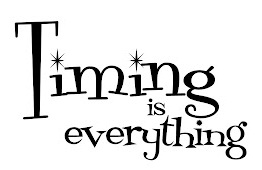 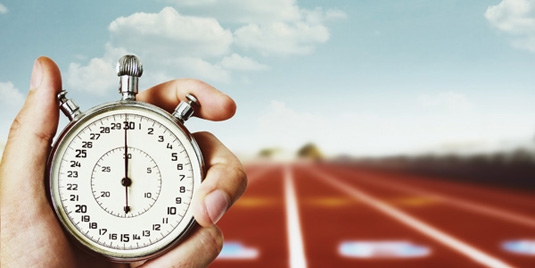 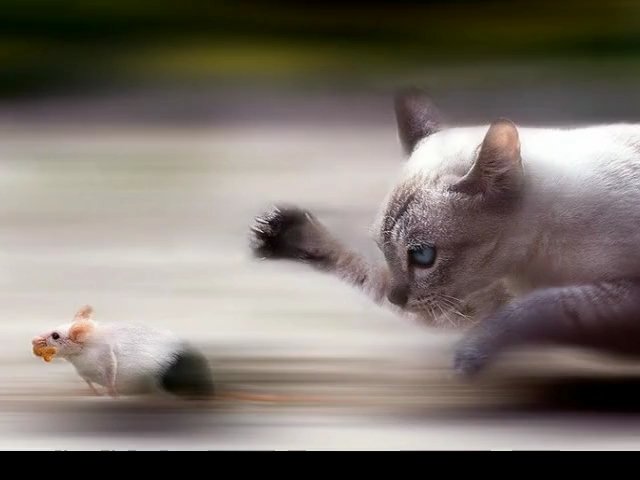 Kamu diplomasisi girişiminin zamanlaması ve hangi zaman diliminde hangi bütçe kaleminin kullanılacağı iyi planlanmalıdır. 
	İhtiyaç duyulan kaynaklar ve zamanlama yanlış tahmin edilmemelidir.
22
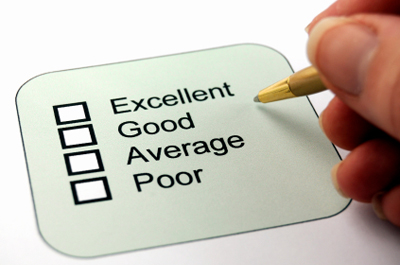 6. DEĞERLENDİRME
KD girişiminin, aktivitelerinin ve amaçların tanımlanması
Uygulama sürecinin değerlendirilmesi: organizasyon nasıldı? Hedef grup girişimi nasıl karşıladı? Medyanın tepkisi ne oldu?
Sonuçlar: Hedefe ulaşıldı mı?
Öğrenilenler: Bir dahaki sefere nasıl daha iyi bir girişim geliştirilebilir?
Harcamalar
23
7. MALİYETLERİN KARŞILANMASI
İmajını güçlendirmeye yönelik etkinlikler (sergi, ziyaret, konferans, sanat performansı vs.), bu etkinliğin yapılmasına ilişkin talep hükümet dışı kuruluşlardan ya da özel kişilerden gelse bile ücretsiz yapılacaktır.
Ülkenin görünürlüğünün artırılmasına yönelik; ancak aynı zamanda ticari boyutu olan durumlarda yalnızca etkinliğin taşıdığı ticari boyut dolayısıyla masraflara katılım talep edilmelidir. 
Büyükelçiliklerin işbirliğinde yapılan etkinliklerden katılım ücreti alınmayacaktır. 
Etkinliklere katılacak sanatçılar, bilim insanları ilgili Bakanlıklar tarafından mali olarak desteklenmelidir.
24
MEDYA İLE İLİŞKİLER
Reaktif medya ilişkileri
Proaktif medya ilişkileri
Yanlış bilgilerin düzeltilmesi
Özel etkinliklerle ilgili basın aktiviteleri
Gazeteci ziyaretleri
25
Kamu Diplomasi Koordinatörlüğü
Kamu Diplomasisi Koordinatörlüğü, 30 Ocak 2010 tarihli ve 27478 sayılı Resmi Gazete’de yayımlanan 2010/3 sayılı Başbakanlık Genelgesi ile oluşturulmuştur.
Genelgede, özellikle bilgi ve iletişim teknolojilerinde yaşanan gelişmeler ile uluslararası alanda ortaya çıkan fırsatlar ve tehditlerin, kamu diplomasisi konusunda görevli kurumlar arasında daha etkin bir koordinasyonu, yakın işbirliğini ve hızlı karar alma süreçlerini zorunlu hale getirdiği belirtilmiştir. Bu itibarla, kamu diplomasisi alanında yürütülecek çalışmalar ile stratejik iletişim ve tanıtım faaliyetleri konusunda kamu kurum ve kuruluşları ile sivil toplum örgütleri arasında işbirliği ve koordinasyonu sağlamak amacıyla kurulmuştur.
26
Birimler
- Medya Çalışmaları Birimi
- Siyasal İletişim Birimi
- Kültürel Çalışmalar Birimi
- Kurumsal Çalışmalar Birimi
- Proje Geliştirme Birimi
27
Üniversite Programları
Kamu Diplomasisi Panelleri, geniş kitlelerin, özellikle de üniversite öğrencileri ve akademisyenlerin kamu diplomasisi ve Türk dış politikası hakkında bilgilendirilmesi, katkı ve görüşlerinin alınması amacıyla hayata geçirilen bir programdır. Her ay Türkiye’nin farklı bir şehrinde, bir üniversite ile işbirliği içinde, uzman ve üst düzey bürokratların katılımıyla bir günlük paneller düzenlenmektedir.
Dış Politika Tanıtım Programları, dış politika ve ilgili alanlarda eğitim gören lisans, yüksek lisans, doktora düzeyinde öğrenciler ile akademisyen ve uzmanları, dış politikamıza yön veren kurum ve karar alıcıları bir araya getirmeyi; farklı kesimler arasında bir ilişki ağı kurmayı ve bir diyalog zemini inşa etmeyi amaçlamaktadır. 
Dış Politika Çalıştayı, doktora öğrencilerini dış politikanın farklı alanlarında çalışan akademisyenler ve dış politika yapıcılarıyla bir araya getirmeyi amaçlamaktadır. 
Gençlik Programları ile öncelikle; 18-30 yaş arası, eğitimli ve gelecek vadeden yabancı öğrencilerin, Türkiye ile kendi ülkeleri arasındaki ilişkiler hakkında görüş sahibi olmaları amaçlanmaktadır. Her programda farklı bir ülkeden davet edilen toplam 35 kişilik heyetler, bir hafta boyunca İstanbul’da ve Ankara’da misafir edilmektedir.
28
Siyasal İletişim Faaliyetleri
Ülke Toplantıları, yurtdışında gerçekleştirilmekte ve ziyaret edilen ülkenin önde gelen düşünce kuruluşlarıyla birlikte organize edilmektedir. Program çerçevesinde ülkeler arasındaki ilişkiler, araştırmacıların ve uzmanların gözüyle, bölgesel ve küresel düzeyde masaya yatırılmakta ve farklı kesimlerin görüş alışverişiyle ilişkilerin daha ileri bir düzeye getirilmesinin yolları aranmaktadır.
Akil İnsanlar Konferans Serisi, dünyada yaşanan gelişmelerin, ortaya çıkan sorunların ve çözüm yollarının, uluslararası kamuoyunu meşgul eden meselelerin yetkili ve uzman kişiler tarafından masaya yatırılmasını hedefleyen bir programdır.
29
Avrupa Toplantıları, "Bir Fikir Olarak Avrupa" başlıklı toplantılarda, Avrupa ile ilgili çalışmalar yürüten düşünür ve akademisyenler konuk edilmektedir. Bu programla, çok merkezli bir dünyada "Avrupa fikri" felsefi, kültürel, sanatsal ve etnik anlamlarıyla masaya yatırılacak ve "Avrupa kendini dünyaya göre nasıl konumlandırıyor?", "Avrupalı kimliği nedir, böyle bir kimlik var mıdır, tanımlanabilir mi?", "Avrupa´nın 21. yüzyıl vizyonu nedir?" gibi sorulara yanıt aranmaktadır.
Paneller, Çeşitli konularda paneller düzenlemek, örnek olarak, TİKA’nın destekleriyle ve Uluslararası Orta Doğu Barış Araştırmaları Merkezi (IMPR) işbirliğiyle düzenlenen konferansta; Türkiye Afrika ilişkileri siyasi, ekonomik ve kültürel boyutlarıyla tartışılmıştır.
Uluslararası Zirveler düzenlemek.
30
Medya Tanıtım Çalışmaları
Gazeteci heyetleri programları
Uluslararası Basını Bilgilendirme 
Kültür ve Tanıtım Faaliyetleri
31
TİKA
TİKA, Sovyetler Birliği'nin dağılmasının ardından Türk Cumhuriyetleri’nin yeniden yapılanma, uyum ve kalkınma ihtiyaçlarına cevap vermek amacıyla Bakanlar Kurulu'nun 24 Ocak 1992 tarihli Kararıyla, 21124 sayı ve 27 Ocak 1992 tarihli Resmi Gazete'de yayımlanarak yürürlüğe giren 480 Sayılı Kanun Hükmünde Kararname ile Dışişleri Bakanlığı'na bağlı bir uluslararası teknik yardım teşkilatı olarak kurulmuştur. 

 TİKA, 28 Mayıs 1999 tarihinde, Başbakanlığa bağlanmış olup 4668 sayılı "Türk İşbirliği ve Kalkınma İdaresi Başkanlığı Teşkilat ve Görevleri Hakkında Kanun" 12 Mayıs 2001 tarih ve 24400 Sayılı Resmi Gazete'de yayımlanarak yürürlüğe girmiştir.
32
TİKA
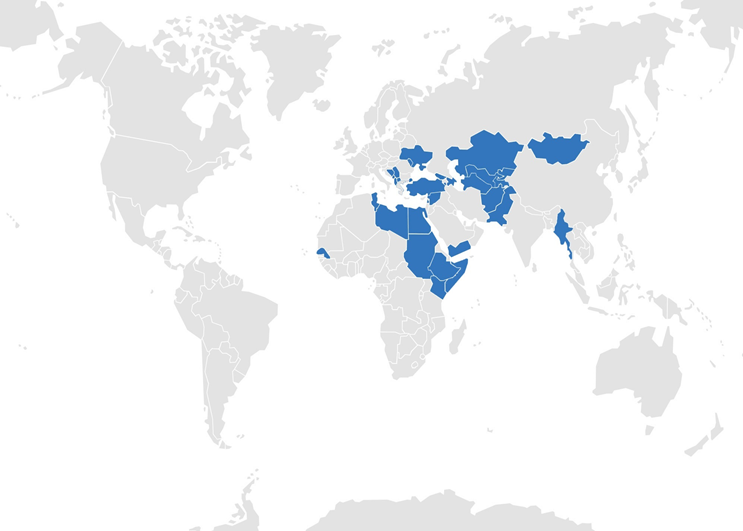 Eğitim
Sağlık
Sosyal Altyapı
Su kaynakları
Altyapı iyileştirmesi
33
TÜRKSOY
Türk dünyası’nın UNESCO'su olan TÜRKSOY, 1993 yılında, Azerbaycan, Kazakistan, Kırgızistan, Özbekistan, Türkmenistan ve Türkiye Cumhuriyeti Kültür Bakanları tarafından imzalanan anlaşmayla kurulmuştur.
Kuzey Kıbrıs Türk Cumhuriyeti, Rusya Federasyonu'na bağlı Tataristan, Başkurdistan, Altay, Saha, Tıva, Hakas Cumhuriyeti ve Moldova'ya bağlı Gagavuz Yeri TÜRKSOY'a gözlemci üye olarak katılmışlardır. TÜRKSOY; Türk halklarının gönül birlikteliğini ve kardeşliğini güçlendirmek, ortak Türk kültürünü gelecek nesillere aktarmak ve dünyaya tanıtmak için çalışmaktadır.
34